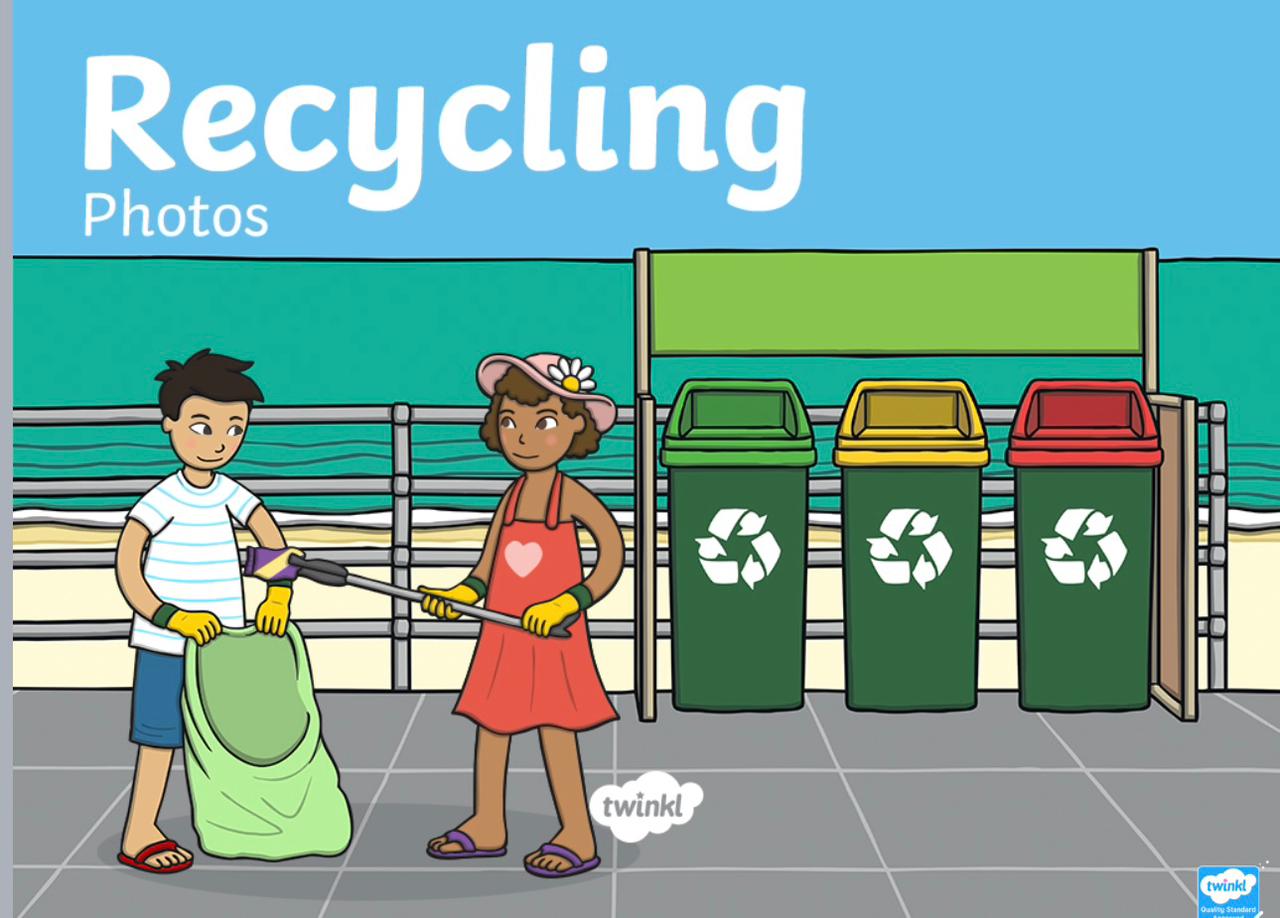 What is recycling? (Think for 30 seconds)
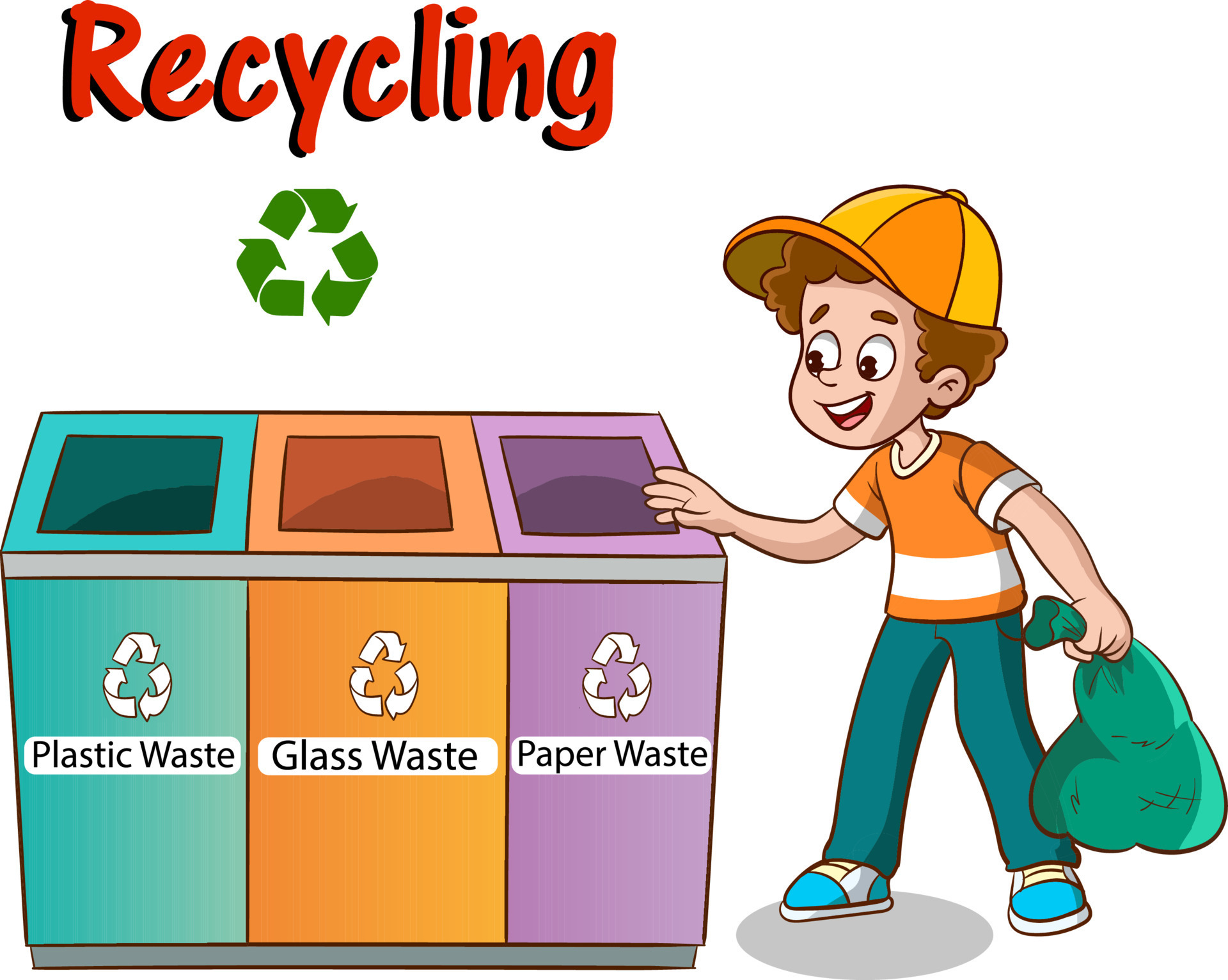 Can you think of one flexible and one rigid material that can recycled?
(Pair work –Think for 1 minute)
Students to solve pages 31, 32, 33 in workbook.
Lesson 2
What do you think happened to the fish? Why? (Brainstorm)

                                                  
j
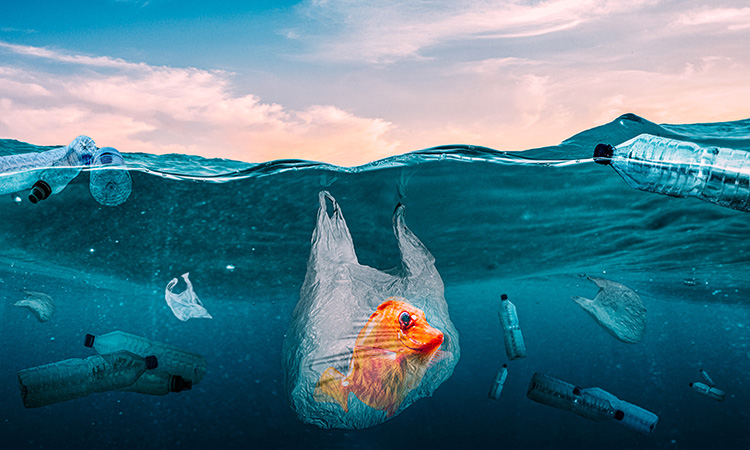 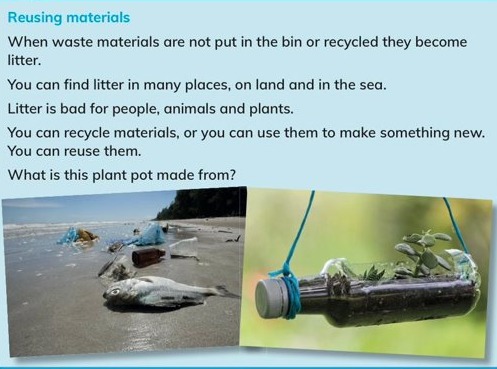 Interactive game
https://www.twinkl.com.eg/go/resource/recycled-objects-matching-game-tg-au-hu
Lesson 3
What is called compressed?
Think for 30 seconds
Answer:
Guess the materials - compress, twist, bend or stretch (Pair work – Think for 2 minutes)
Students to solve student workbook pages 34, 35, 36